Primärvårdens hälsoenhet
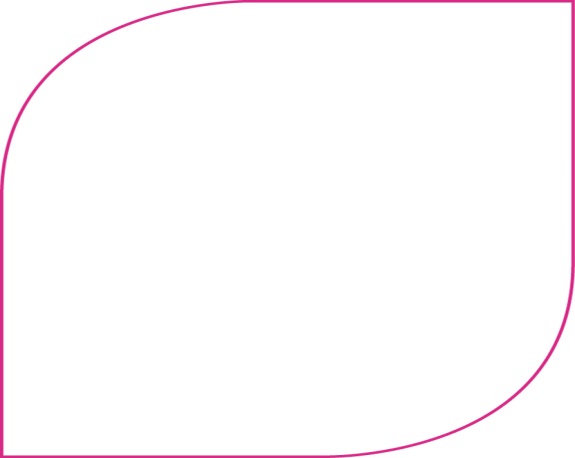 Verksamheten med 
fokus på levnadsvanor
[Speaker Notes: Presentera mig och Hälsoenheten]
Och nu då…
Om ca. 2 timmar…

Bakgrund till insatsen
Pilotprojekt och utfall
Insikten 2019…
Vi gör det tillsammans… 
Handledningstillfälle
Samtal om cannabis...
Fika ca.14:30-15
Avslut och utvärdering, Anna och Emma
[Speaker Notes: Vad ska vi göra idag
Mitt mål är att ni idag ska känna att ni vill och vågar möta ungdomar i samtal om cannabis. Kanske lyckas jag väcka en nyfikenhet hos dig att få testa materialet ”samtal om cannabis” och bidra till det förebyggande arbetet.]
Varför ”samtal om cannabis”?
”Kan ni komma och tala med våra elever…”

2018, ”björnen” är nog redan väckt…

Två sidor av ett mynt…

Statistik eller magkänslan och efterfrågan…
Vi gjorde det…
Vi gör det men hur…

Sanningen om cannabis...

Hälsoenhetens upplägg…

3 gymnasieskolor i Kronoberg…

 Utvärdering…
Insikten...
Det går inte att klona sig själv… (ännu)

Förebyggande arbete i skolan…
Vi behöver er hjälp…
Vilka möter ungdomarna dagligen…

Alla kan inte och alla vill inte…

Det vi faktiskt kan göra…
 
Vi önskar er hjälp i det förebyggandearbetet…
Nästa tillfälle…
Hälsoenheten, 17 april kl. 09-12. Norrgatan 15, Växjö.

Nätverksträff…

Hemläxa: Mål: Att vid minst ett tillfälle provat att genomföra ”samtal om cannabis” med en grupp ungdomar. 

Redogöra och dela erfarenheter i gruppen av upplevelsen att ha testat materialet.

Stöttning och handledning på vägen…
Primärvårdens Hälsoenhet
Norrgatan 15, Växjö

Nicklas Lundgren
0470-59 22 97
nicklas.lundgren@kronoberg.se